Муниципальное бюджетное образовательное учреждениеСредняя общеобразовательная школа №4 г. Карачеваимени Героя Советского Союза Степана Петровича Лоскутова
Исследовательский проект

Гимнастика и её влияние на осанку школьника.
								Выполнила
ученица 3а класса
Лишина Елизавета

Руководитель: учитель
начальных классов
Пищулина В.И.
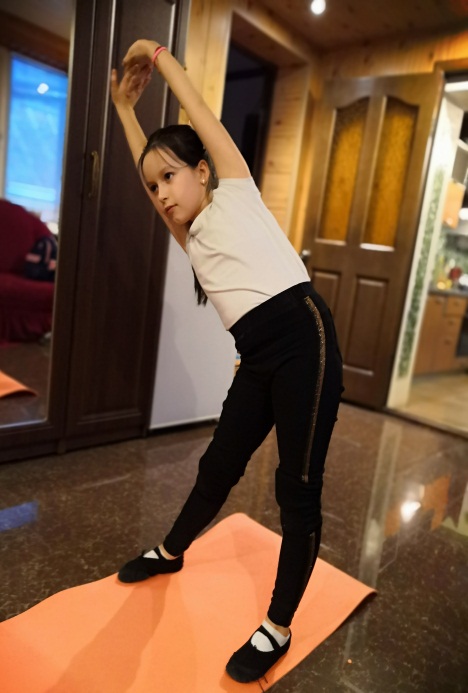 Цель проекта:
Познакомить одноклассников с медицинскими исследованиями здоровья, 
показать значимость гимнастики, привлечь к здоровому образу жизни.
Задачи проекта:1.Изучить литературу по данному вопросу,2.Определить значение правильной осанки и определить признаки правильной осанки,2.Выявить причины нарушения осанки у детей,3.Провести анкетирование школьников по соблюдению правильной осанки,4.Подобрать упражнения для формирования правильной осанки.5.Проводить гимнастику на большой перемене (привлекая учащихся школы)
Гипотеза:
Гимнастика, как часть физических упражнений, влияет на осанку ребенка.
Правильная осанка является одной из обязательных черт гармонически развитого человека, внешним выражением его телесной красоты и здоровья. Хорошее физическое развитие и полноценное здоровье детей возможны только при сохранении правильной осанки.
Хочу показать в своей работе гимнастические упражнения, с помощью которых можно сохранять правильную осанку.
Возможные дефекты осанки:
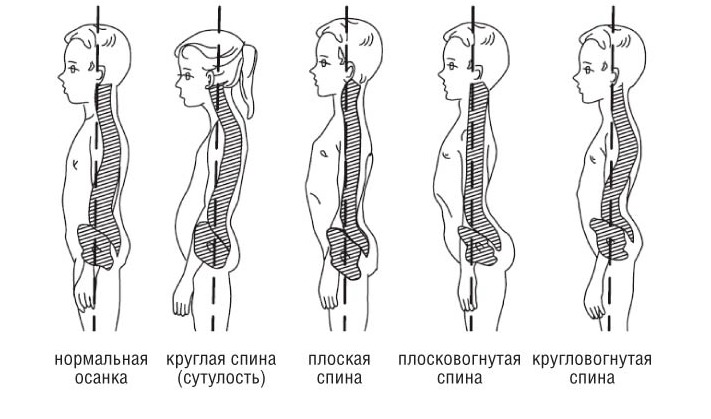 Виды гимнастики:
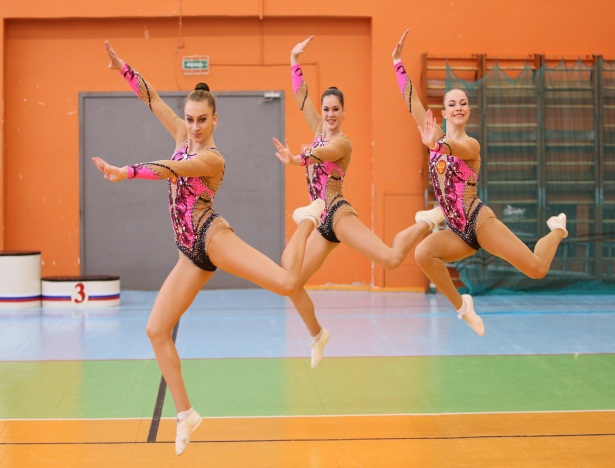 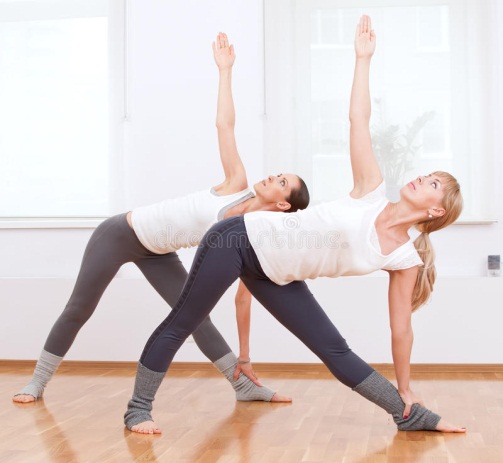 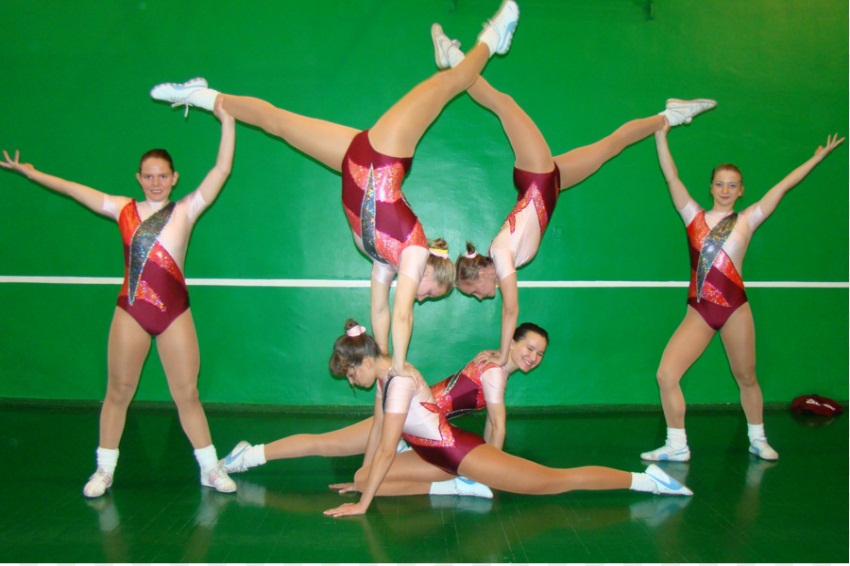 История гимнастики
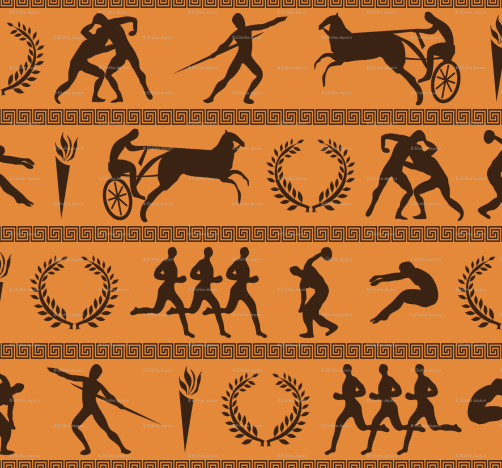 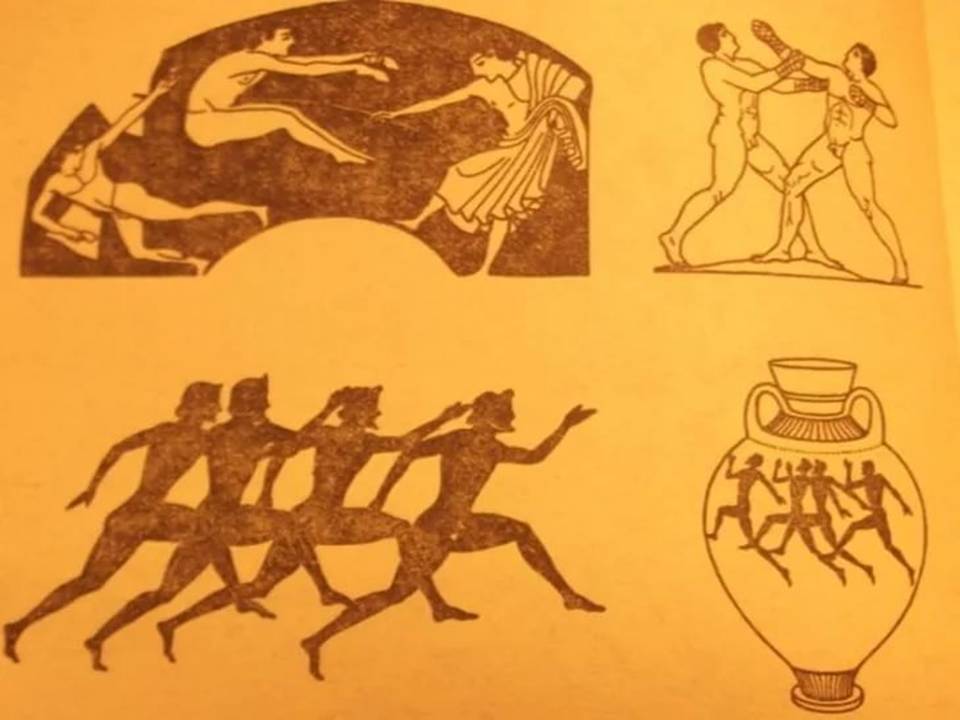 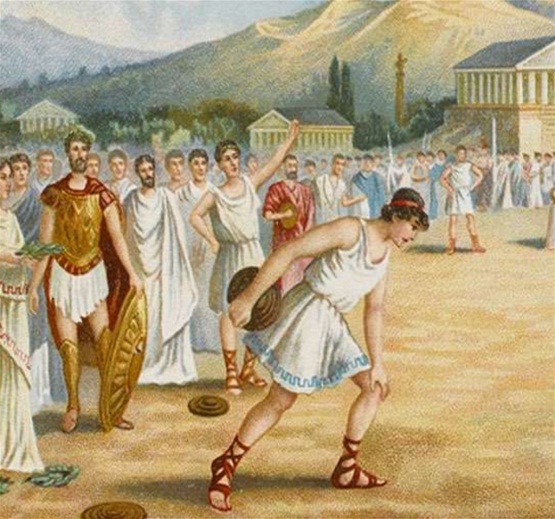 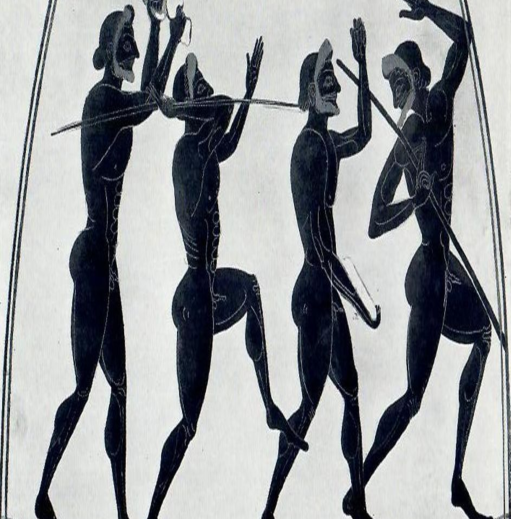 Алексей Немов
Спортивной гимнастикой  он
начал заниматься в пять лет. На молодежном первенстве СССР 1989 года Немов одержал первую победу.
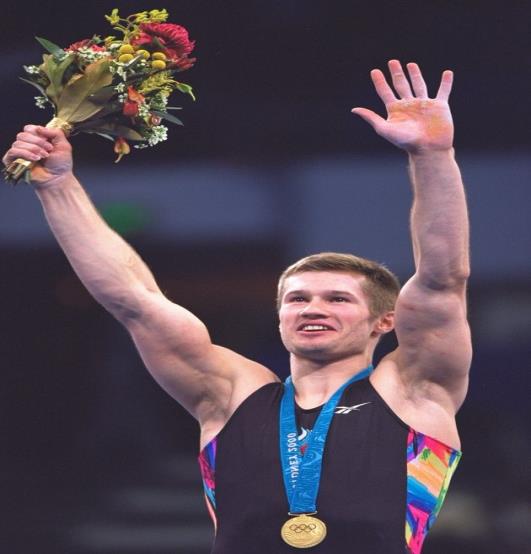 Людмила Турищева -выдающаяся советская гимнастка. (спортивная гимнастика).
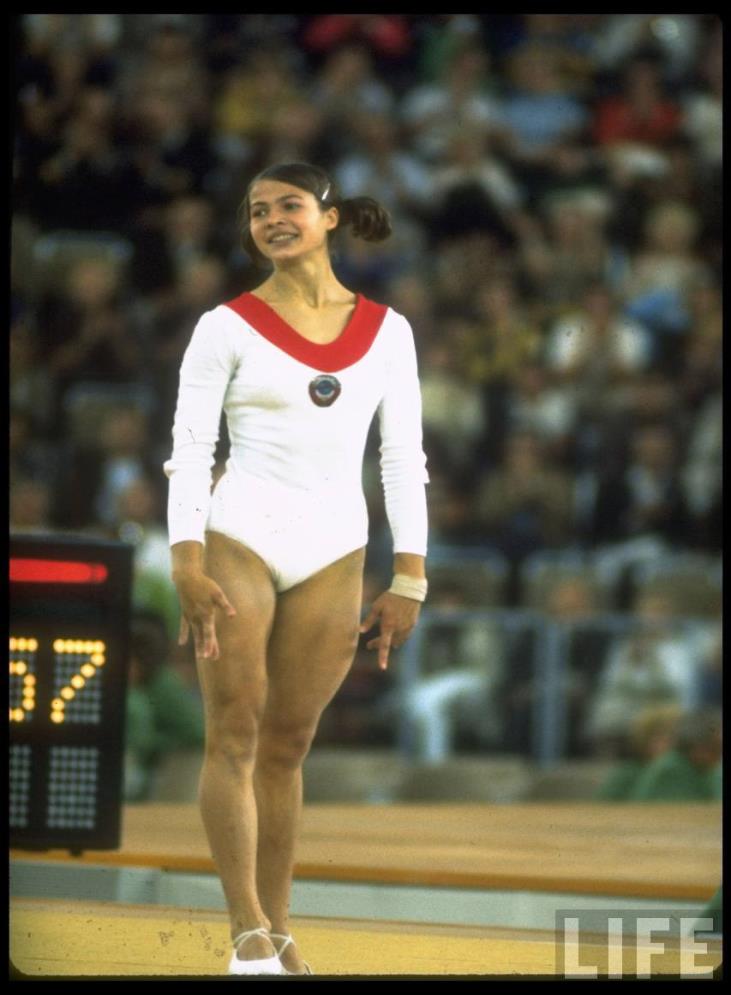 Четырёхкратная олимпийская чемпионка, многократная чемпионка мира и Европы. Заслуженный мастер спорта СССР (1970).
Оздоровительные виды.
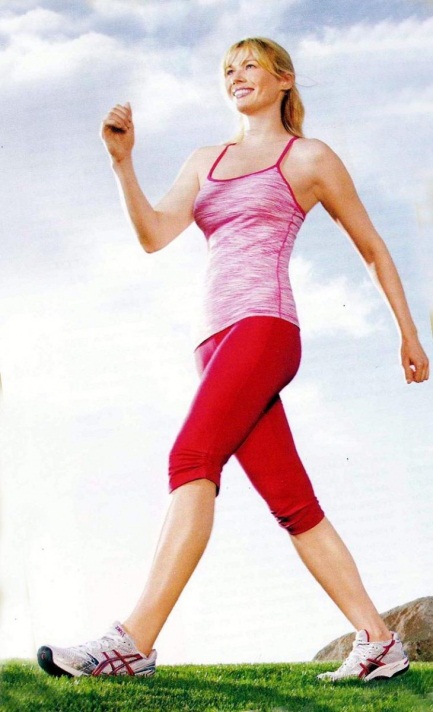 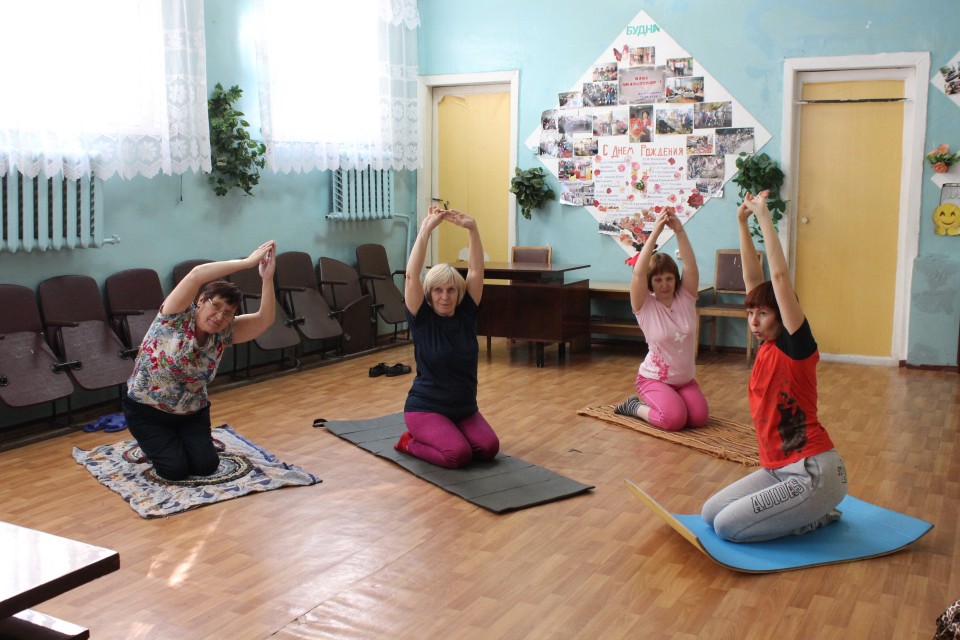 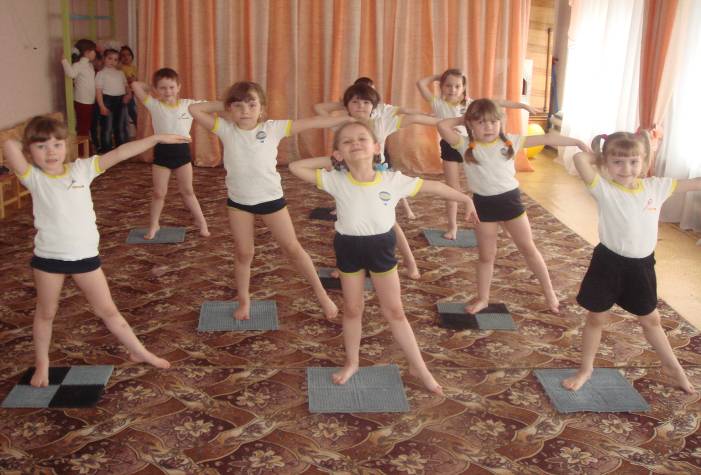 2.3 Исследовательская работа.1.Занятия на свежем воздухе.2.Утренняя гимнастика
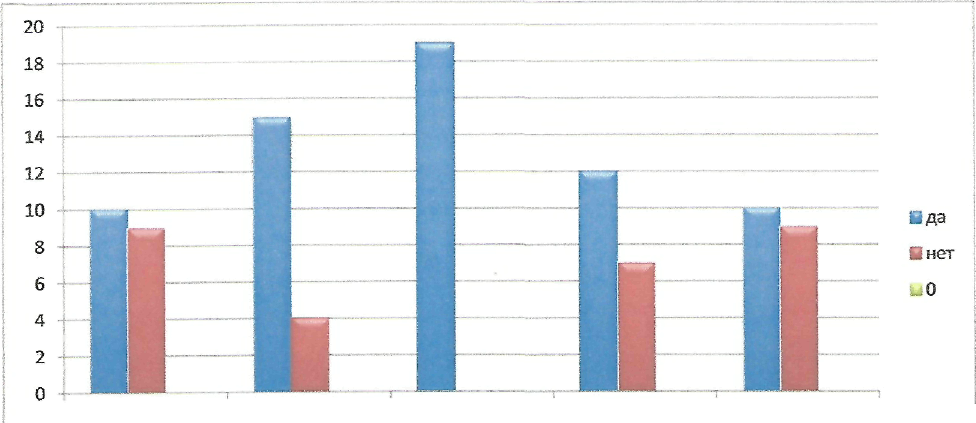 Изменения осанки.
Заключение.
Изучив медицинские показатели в моём классе, твёрдо решила заниматься гимнастикой, чтобы быть здоровой и красивой, привлекать к здоровому образу жизни одноклассников, учащихся школы.
Вывод:
 Покажу упражнения, которые помогут сохранить правильную осанку.
Гимнастика является, как и олимпийским, так и оздоровительным видом спорта. Она  помогает людям, у которых есть какие-либо проблемы со здоровьем. Лично мне очень нравится этот вид спорта. Я с удовольствием занимаюсь гимнастикой, слежу за формированием правильной осанки.
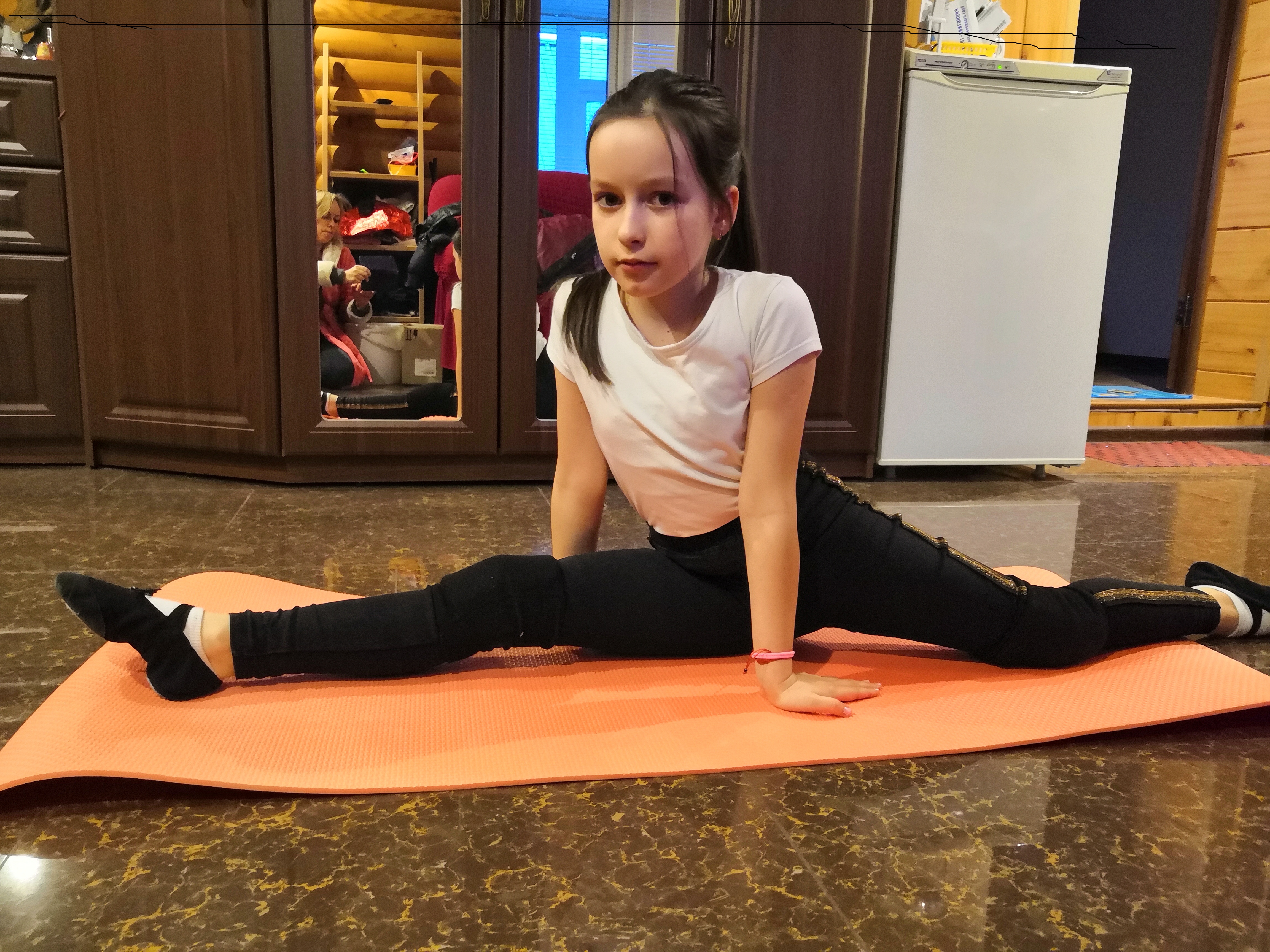 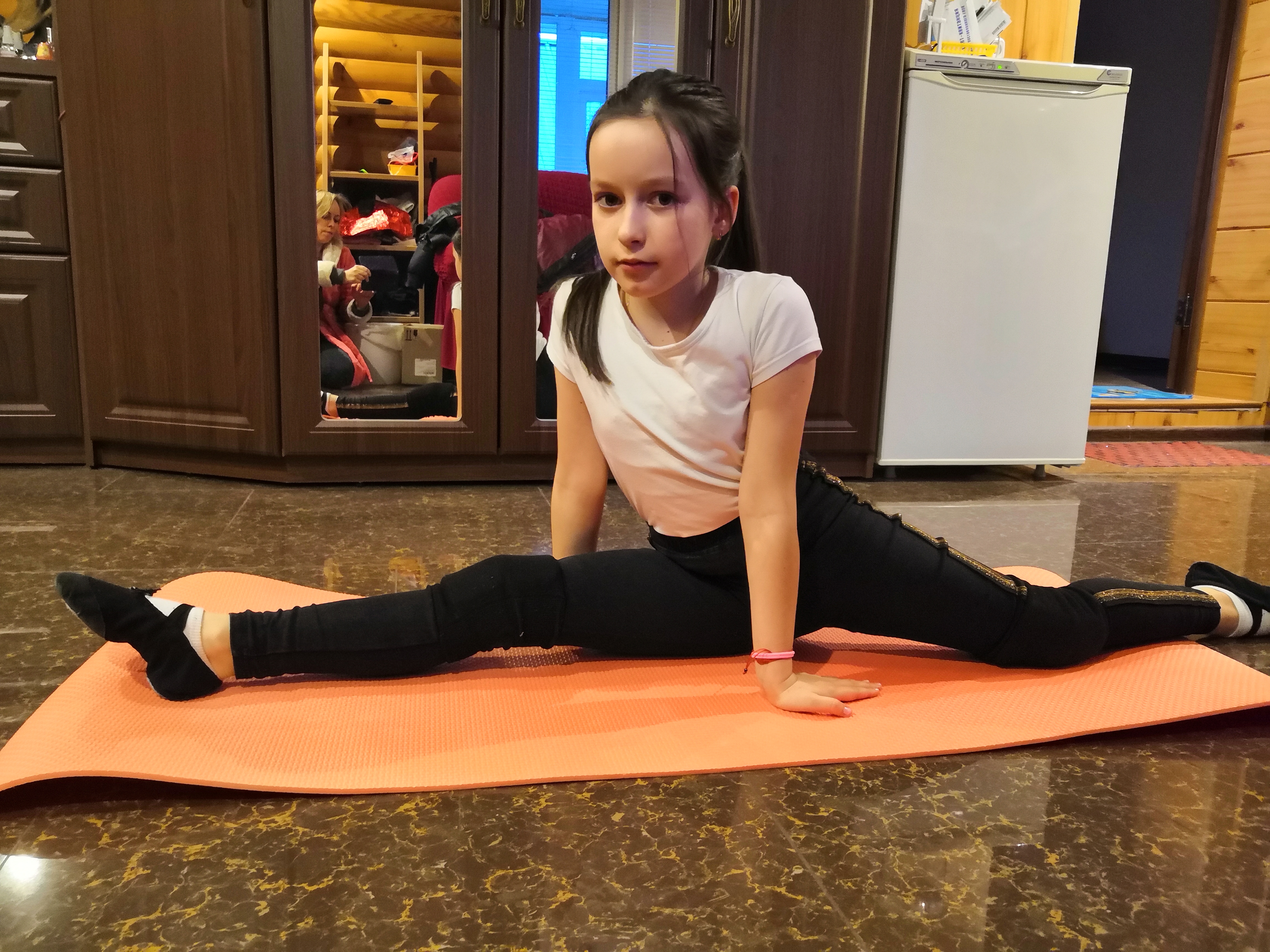 Упражнения из утренней гимнастики.
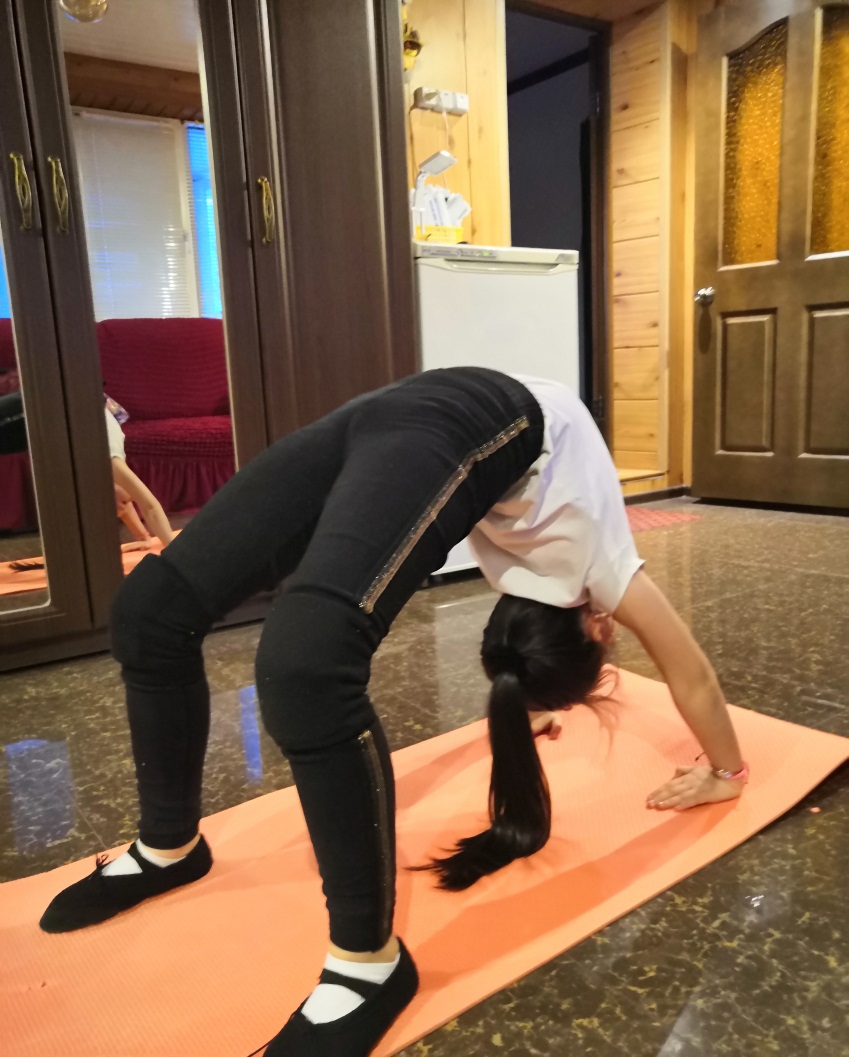 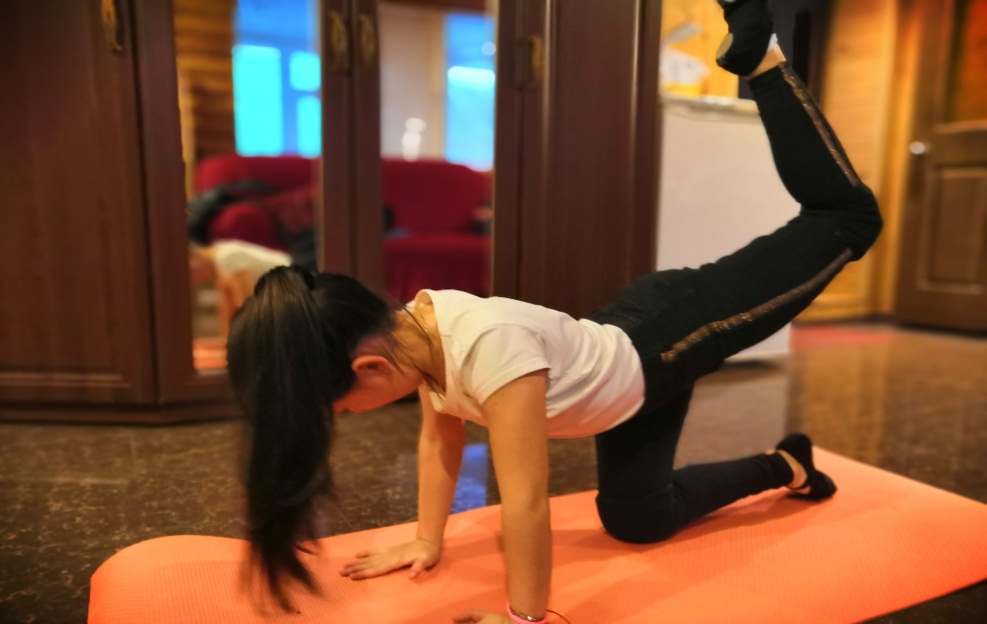 Гимнастика с одноклассниками.
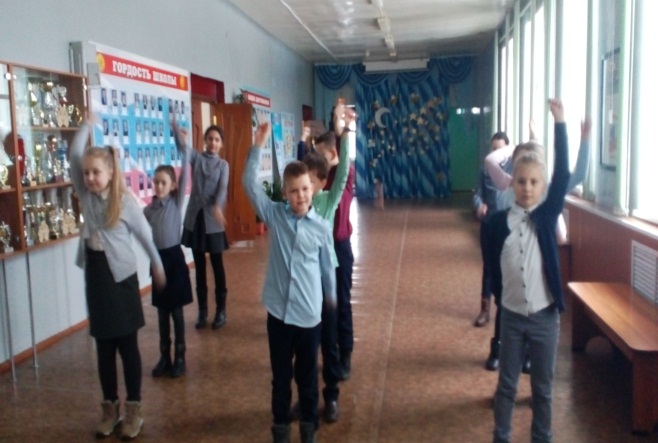 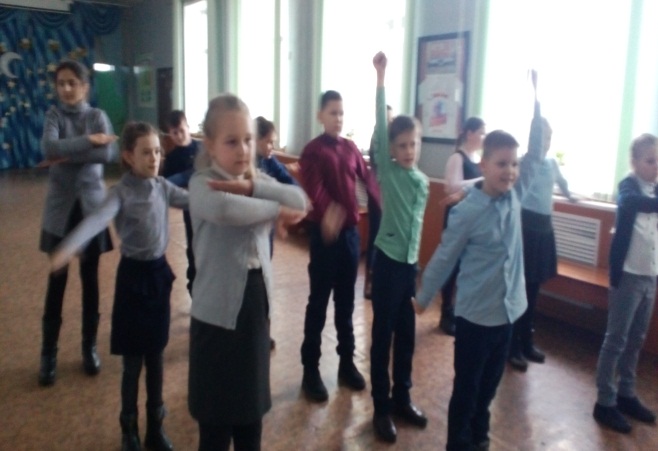 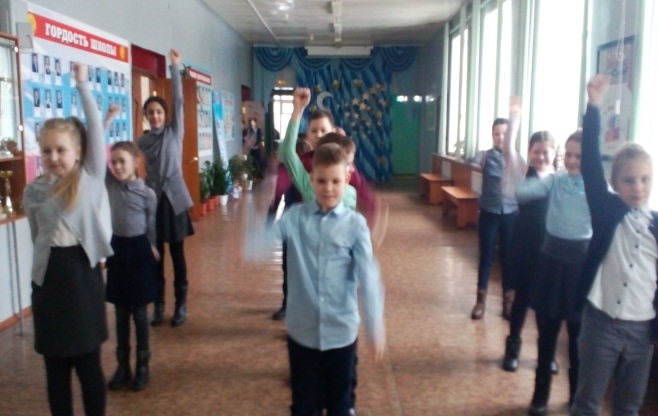 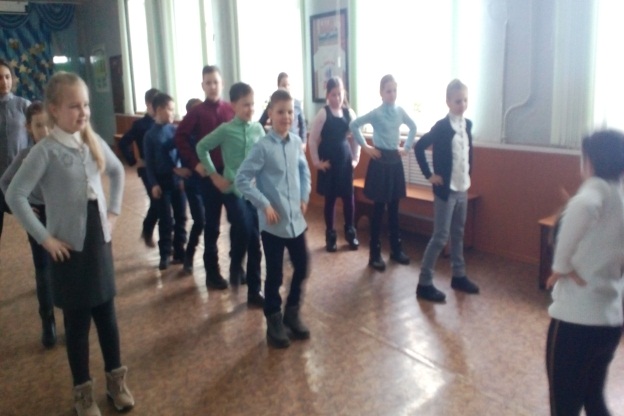 Всё больше учащихся присоединяются.
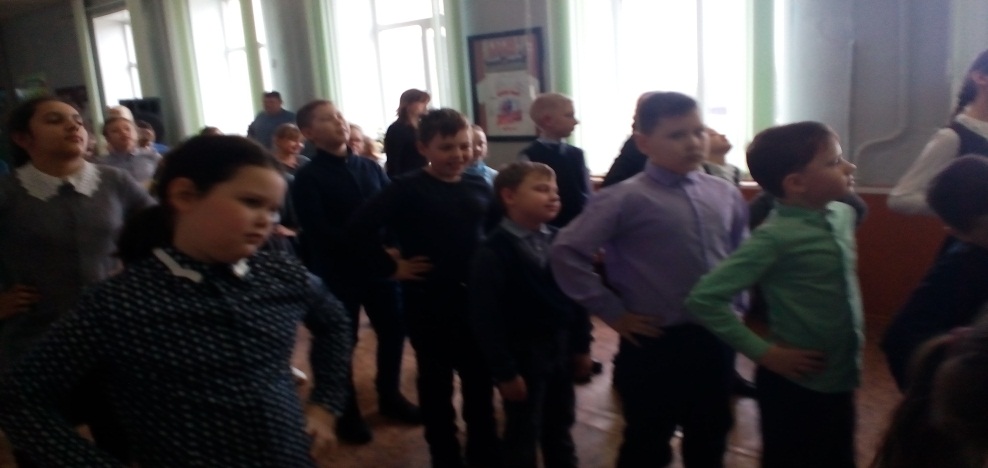 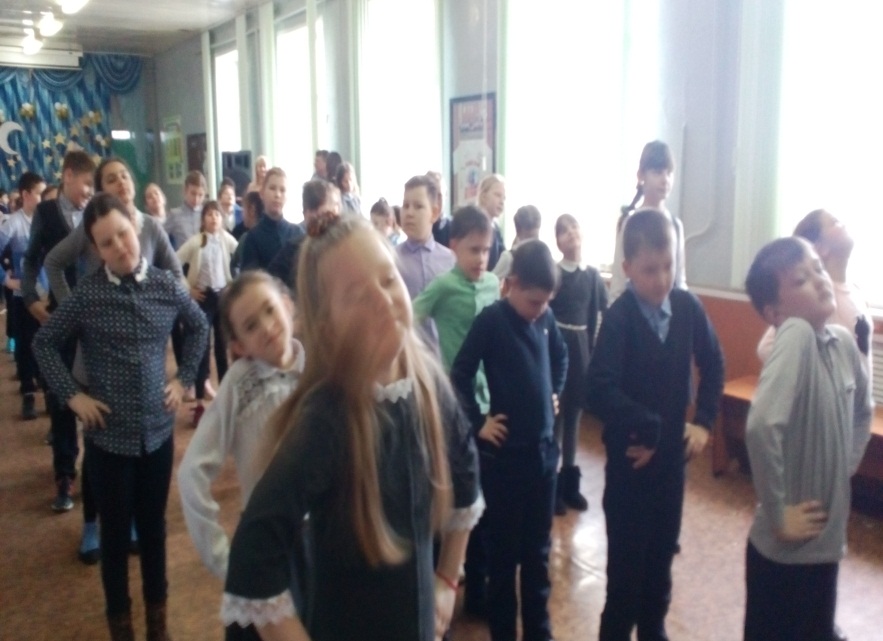 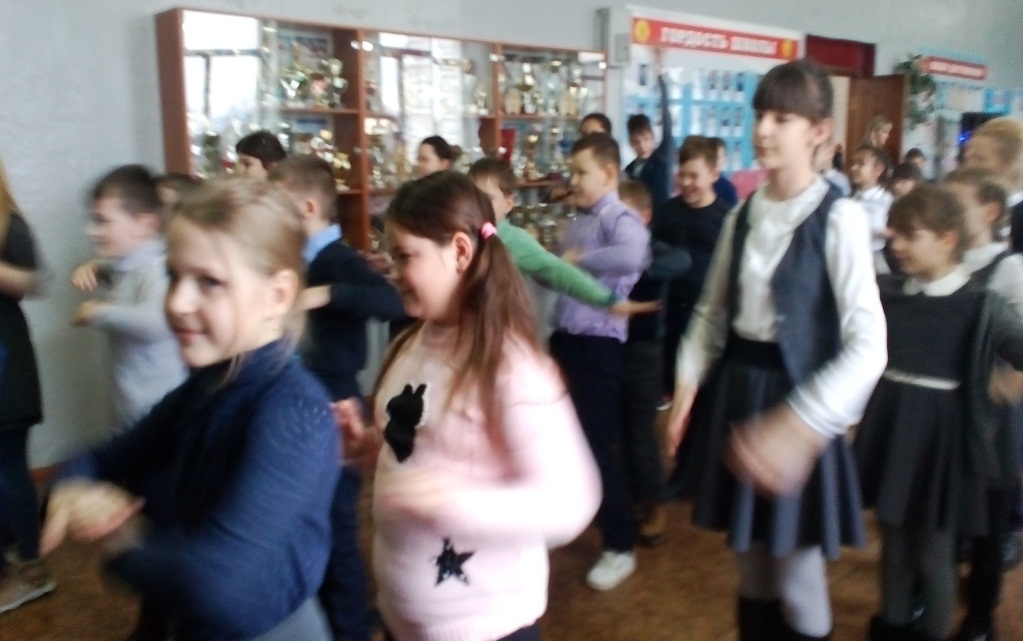 Спасибо за внимание.